Как мы росли и  до школы доросли.
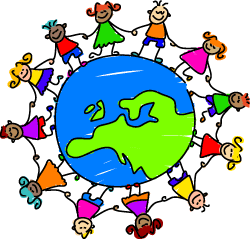 Вот такими мы пришли
Стали песни петь
Учиться
Конструировать, варить обед.
Гулять в любую погоду
Заниматься спортом.
Дружно играть.
Буквы узнавать!
С другом в школу идем!